Мир детства. Крым. Россия.
Час общения с пятиклассниками
Современный «Артек»
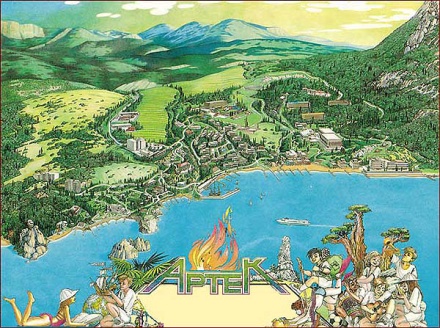 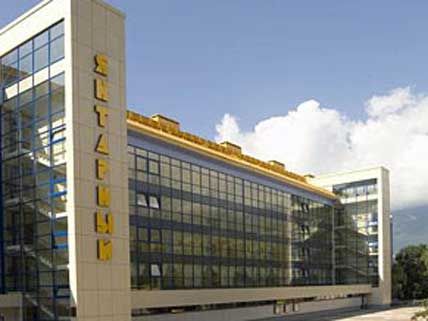 Современный «Артек»
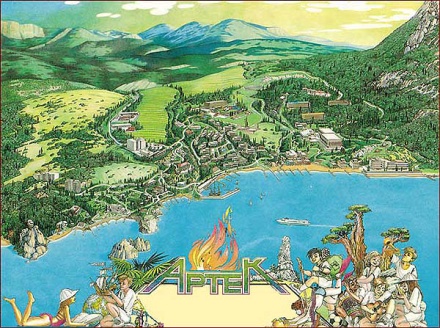 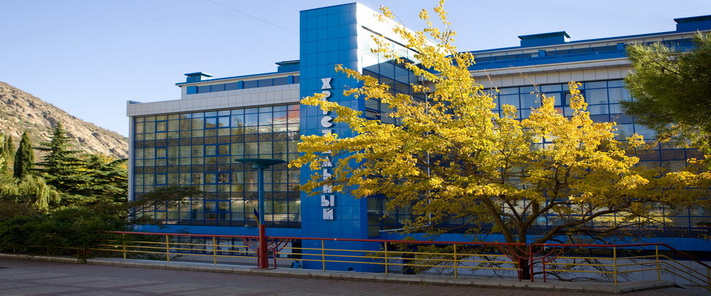 Современный «Артек»
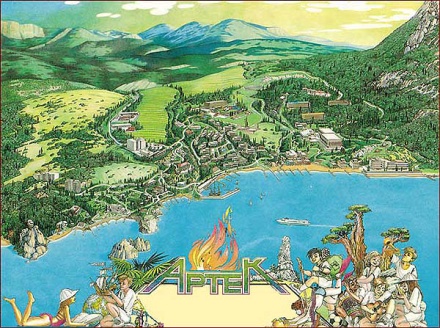 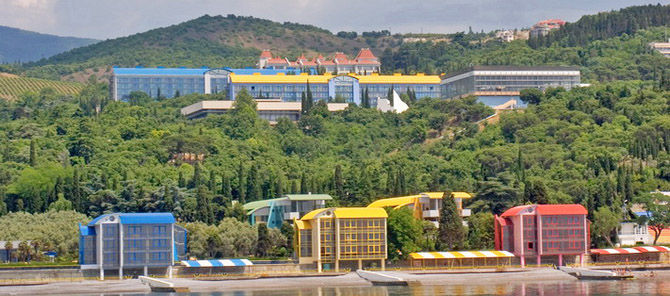 Современный «Артек»
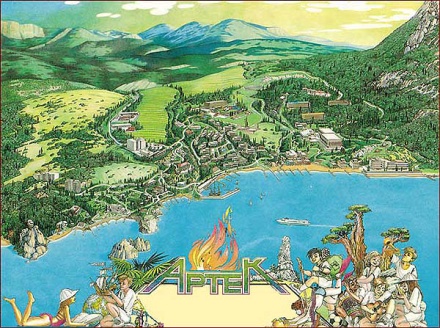 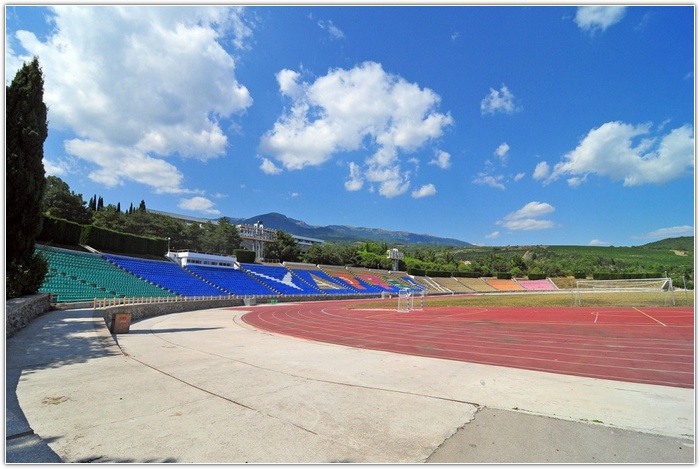 Современный «Артек»
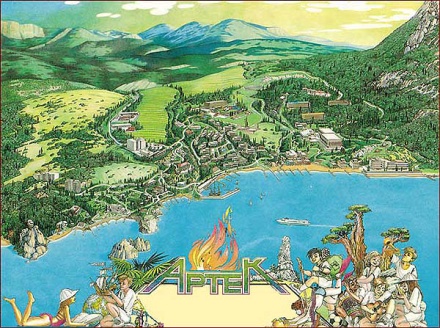 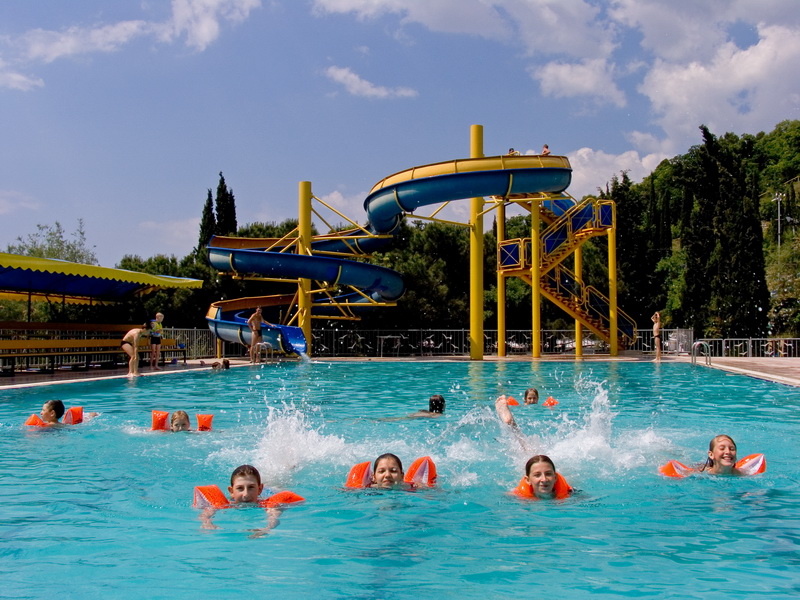 Современный «Артек»
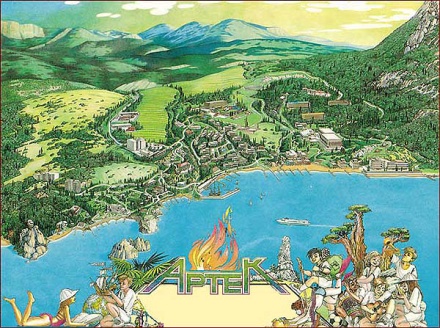 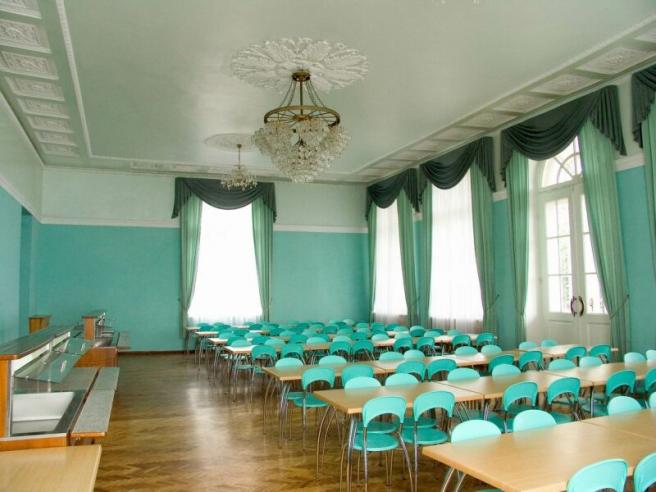 Современный «Артек»
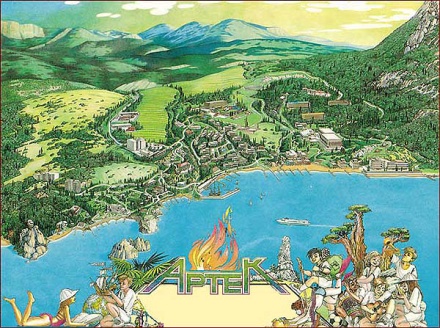 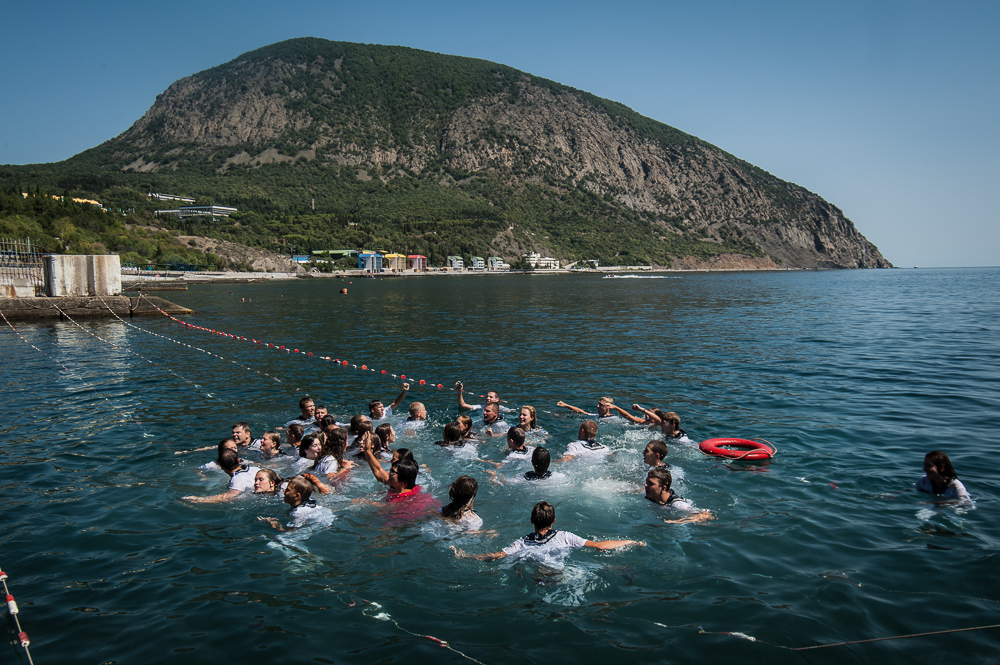 «Артек» - мир детства
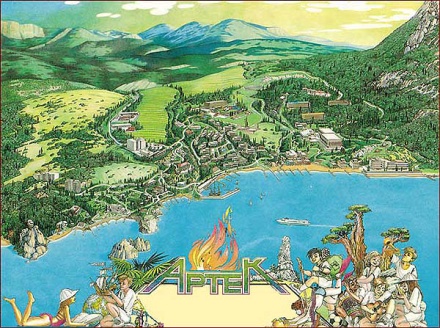 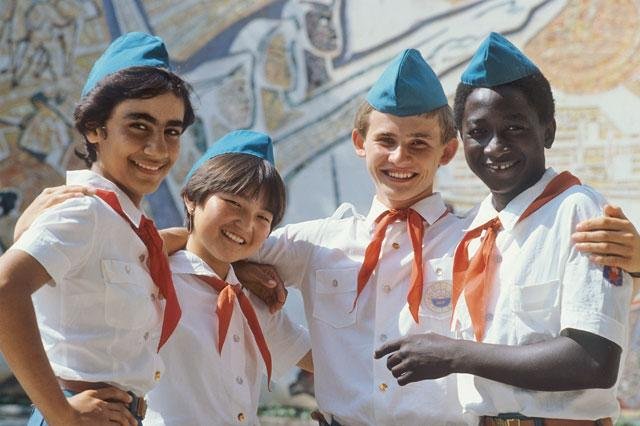